TAGESABLAUF
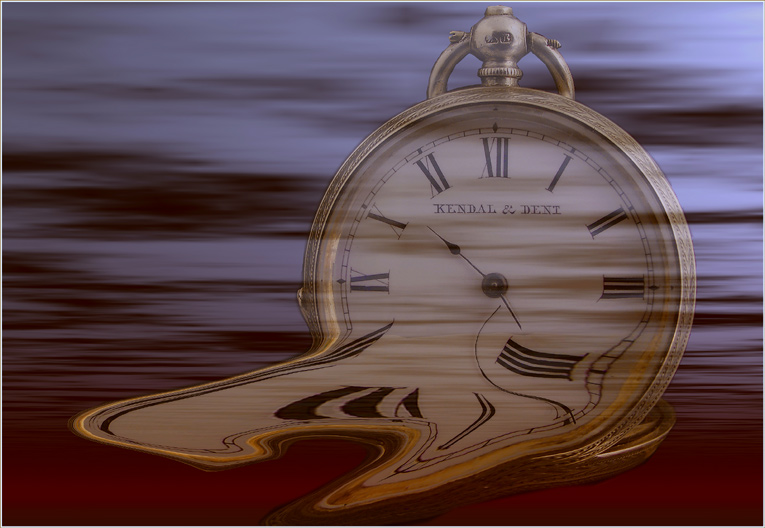 TAGESABLAUF
Was macht Irene 
um wieviel Uhr?
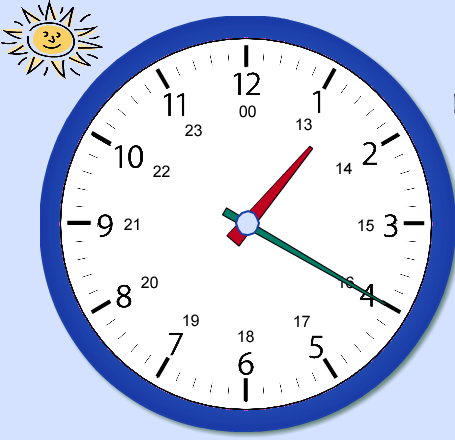 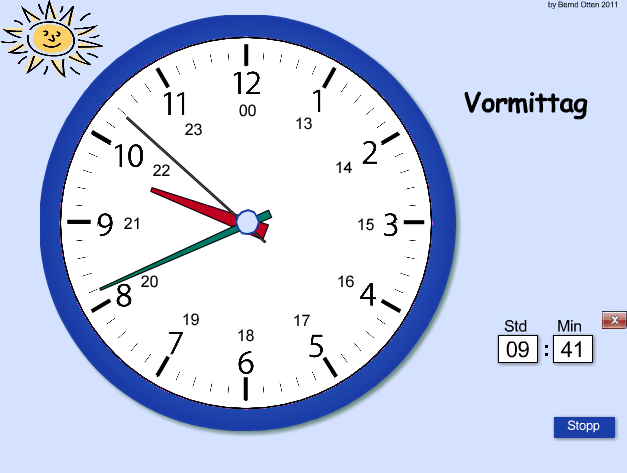 schlafen
aufstehen
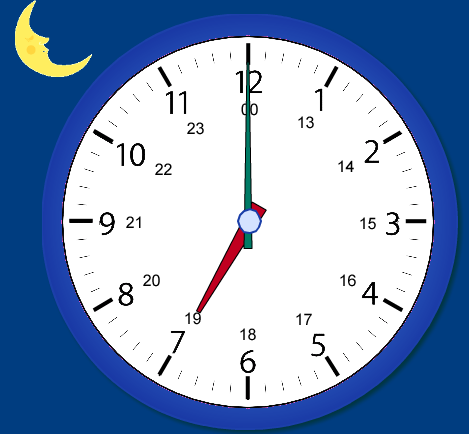 Irene steht um sieben Uhr auf.
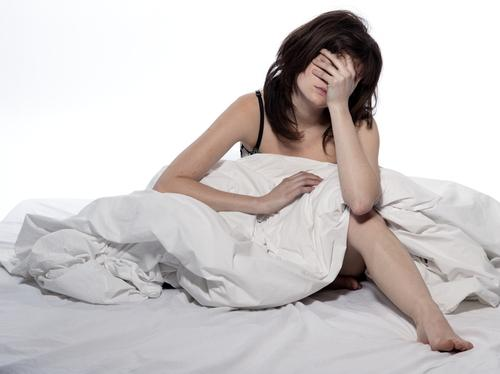 ins Bad gehen / sich duschen
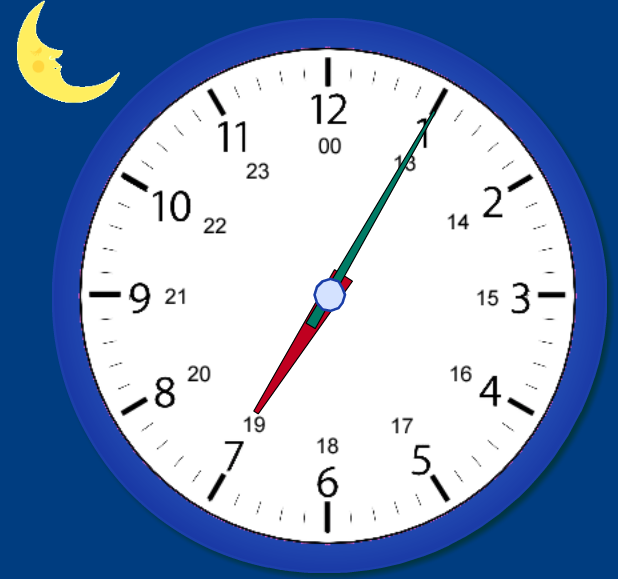 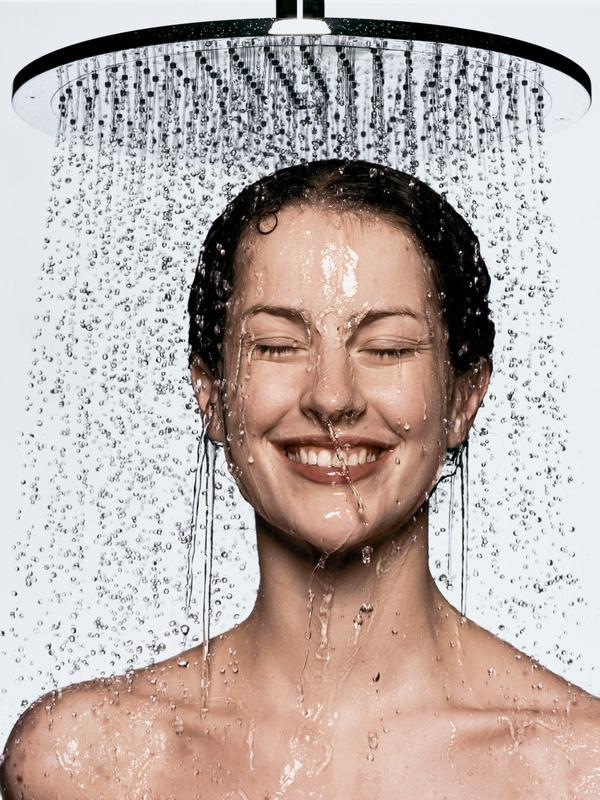 Um fünf nach sieben geht sie ins Bad und (sie) duscht sich.
frühstücken
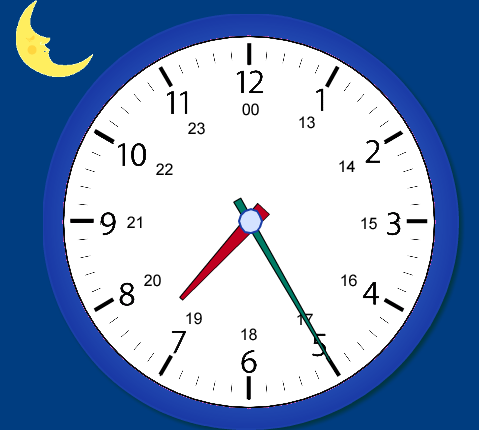 Kaffee trinken / Stück Kuchen essen
Um fünf vor halb acht  frühstückt sie.
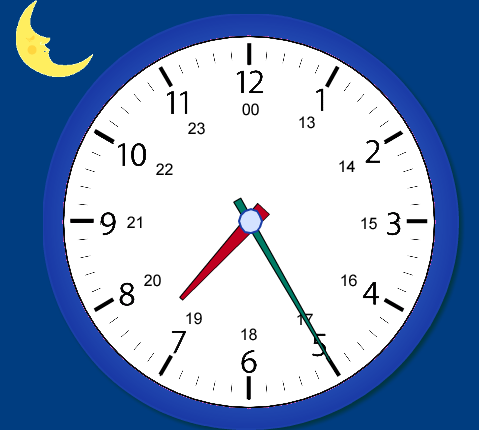 Sie trinkt einen Kaffee 
und (sie) isst ein Stück Kuchen.
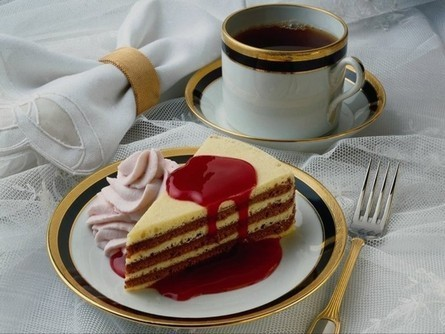 mit dem Fahrrad fahren / zur Arbeit
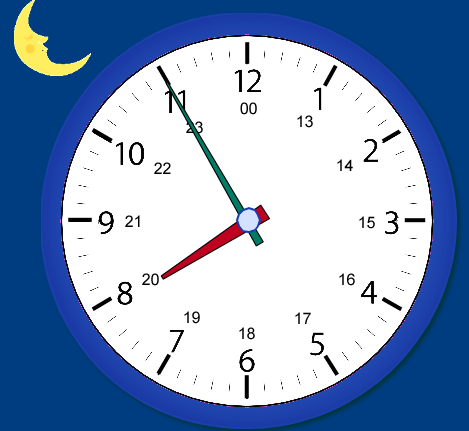 Um fünf vor acht fährt sie 
mit dem Fahrrad zur Arbeit.
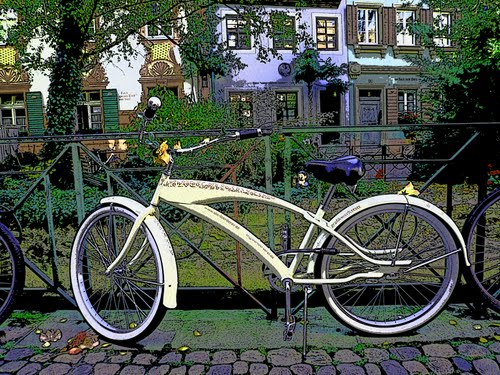 ihre Arbeit / beginnen
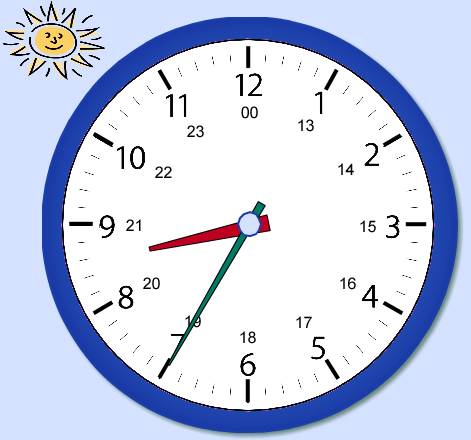 Um fünf nach halb neun beginnt ihre Arbeit.
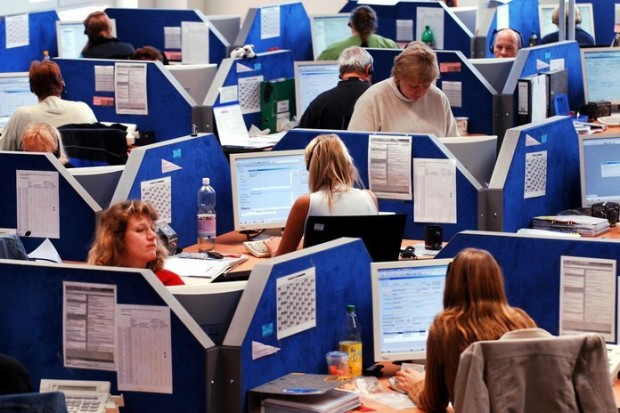 eine Freundin anrufen
Um zehn vor zwölf 
ruft sie eine Freundin an.
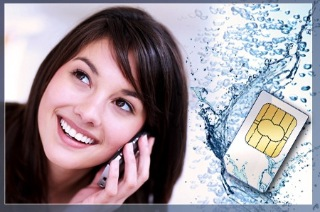 Zu Mittag
Pause machen /etwas essen
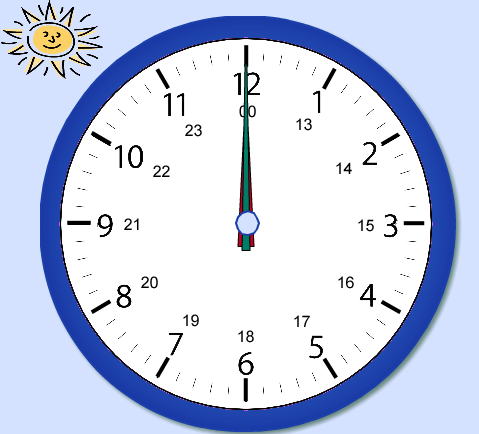 Um zwölf Uhr Mittag 
macht sie eine Pause 
und sie isst ein Tagesmenü.
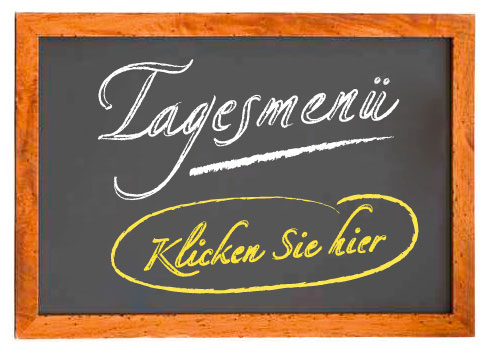 in die Uni fahren
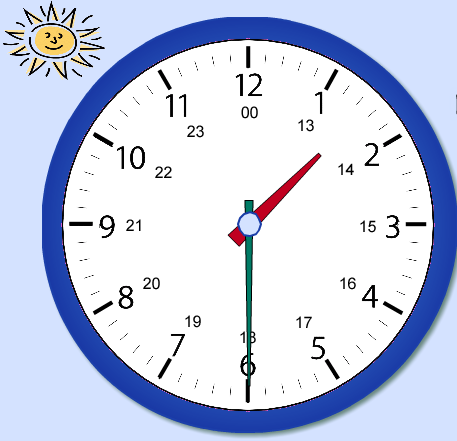 Um halb zwei 
fährt sie in die Uni.
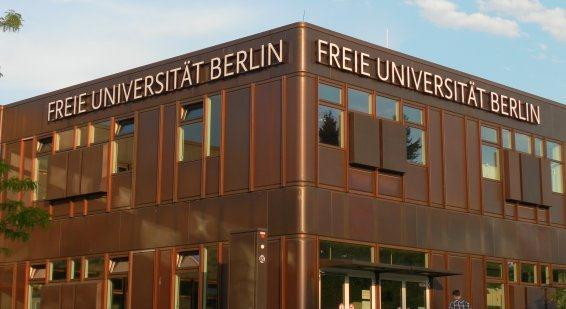 Kunstgeschichte studieren
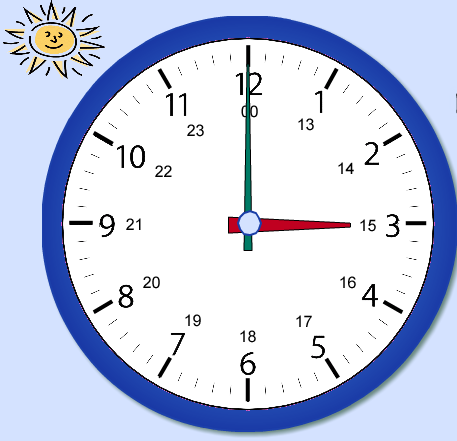 Um drei Uhr 
studiert sie Kunstgeschichte
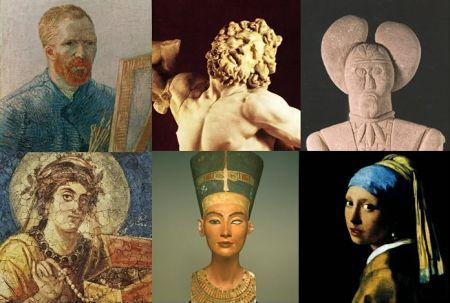 Malkurs  besuchen
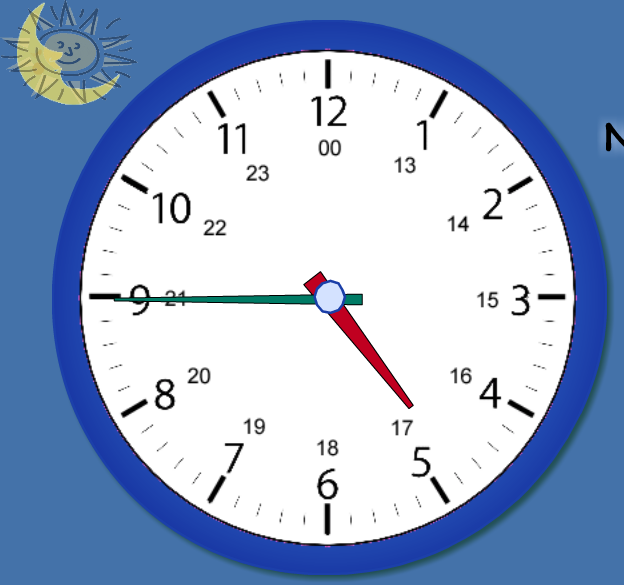 Um Viertel vor fünf 
besucht sie einen Malkurs.
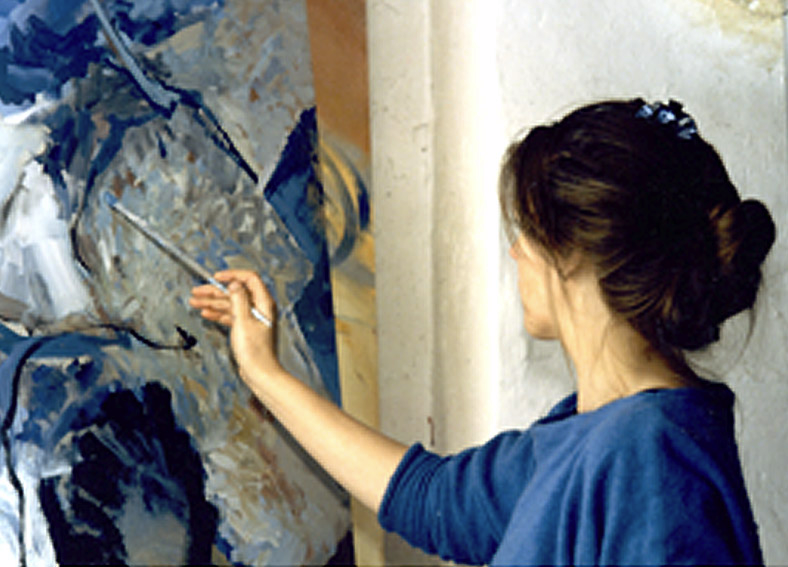 Obst und Gemüse kaufen
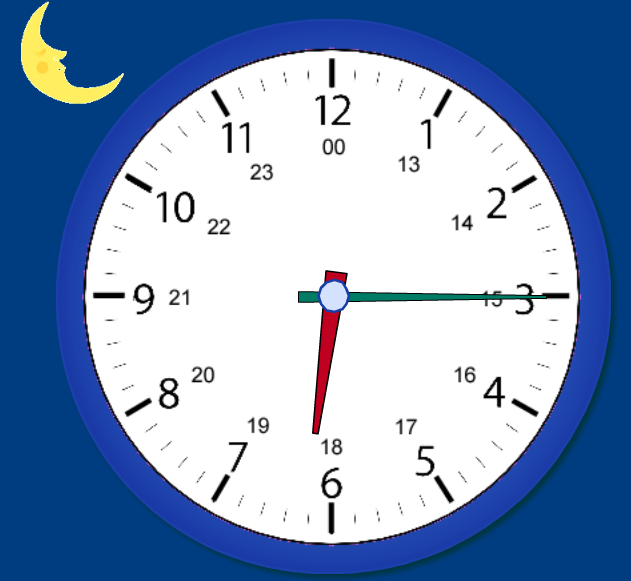 Um Viertel nach sechs 
kauft sie Obst und Gemüse.
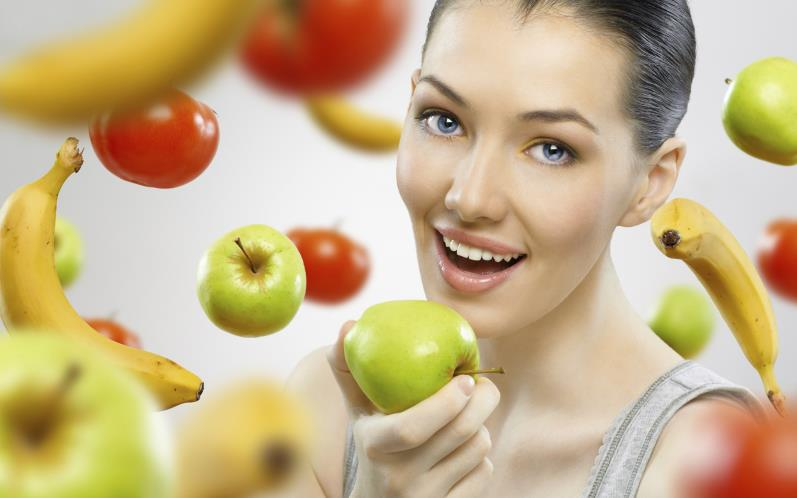 nach Hause gehen
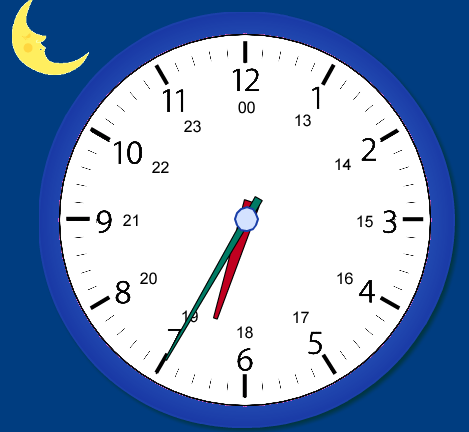 Um fünf nach halb sieben 
geht sie nach Hause.
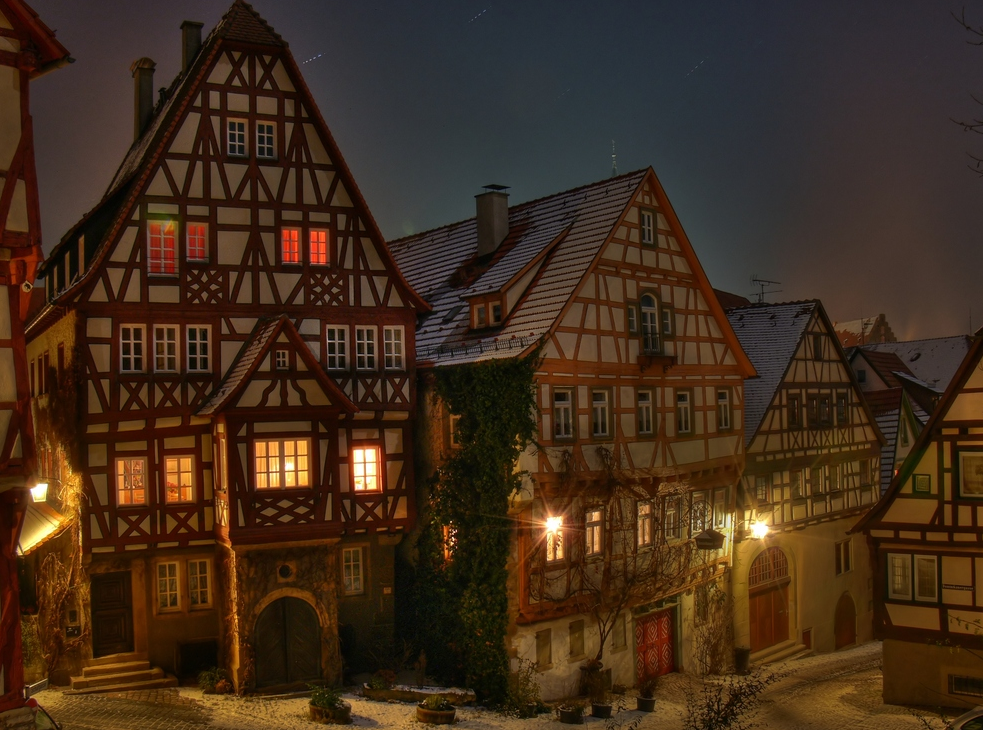 im Internet surfen
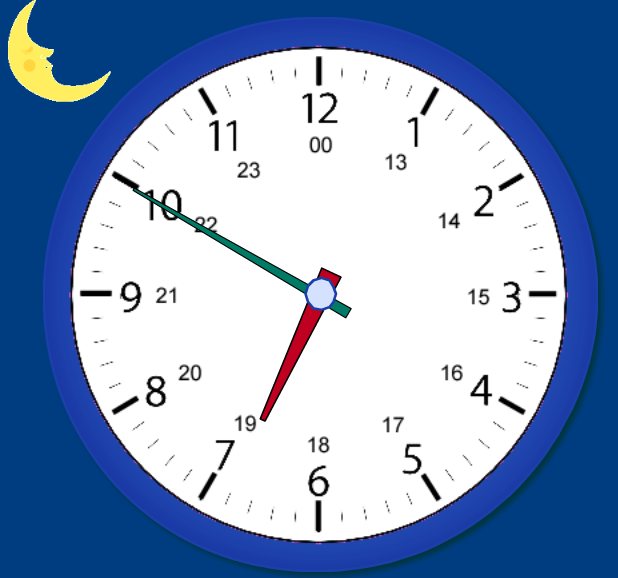 Um zehn vor sieben 
surft sie im Internet.
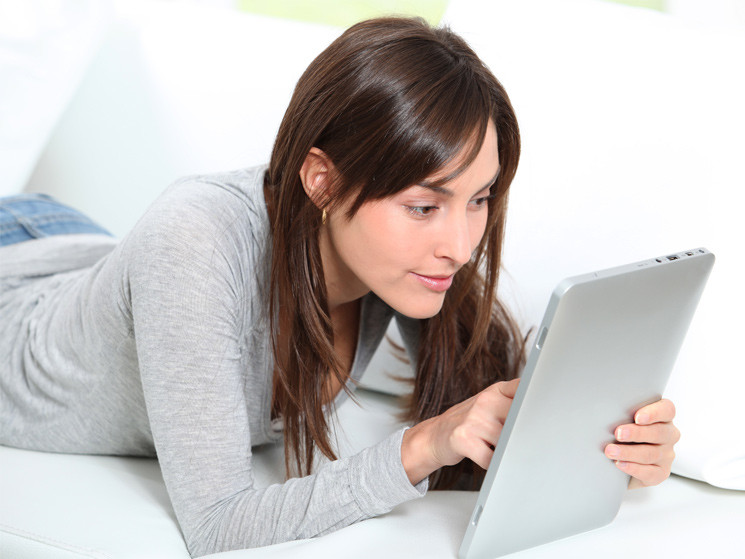 E-Mails schreiben
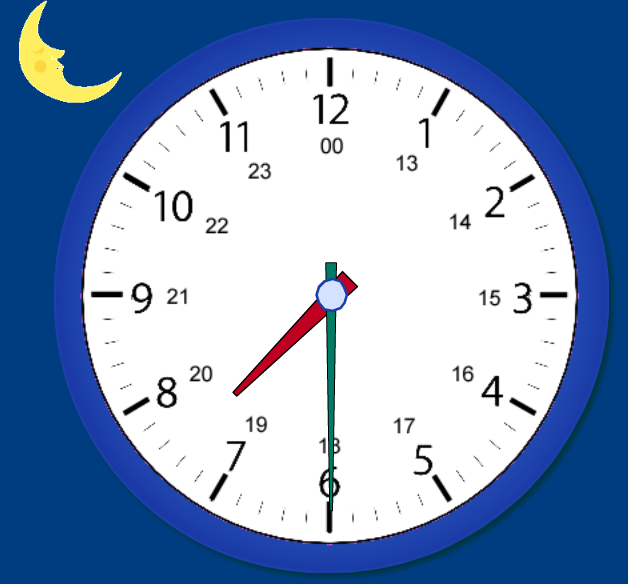 Um halb acht 
schreibt sie E-Mails.
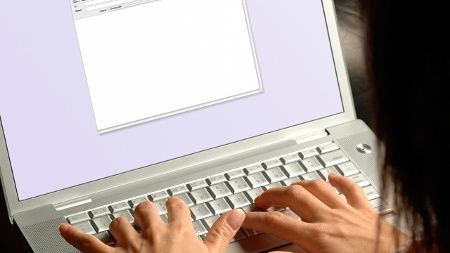 Abendessen kochen
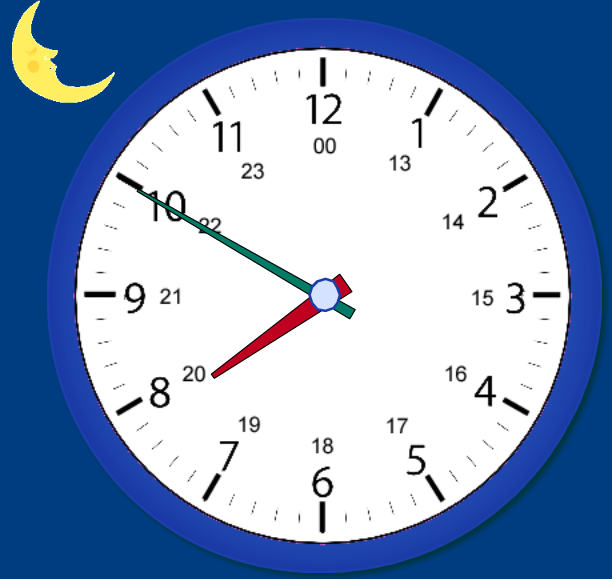 Um zehn vor acht 
kocht sie das Abendessen.
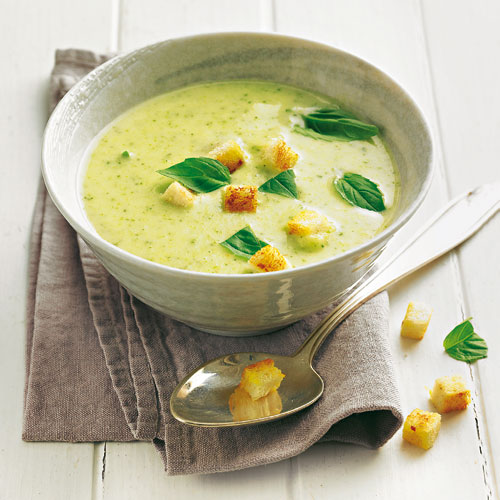 zu Abend essen 
Rotwein trinken
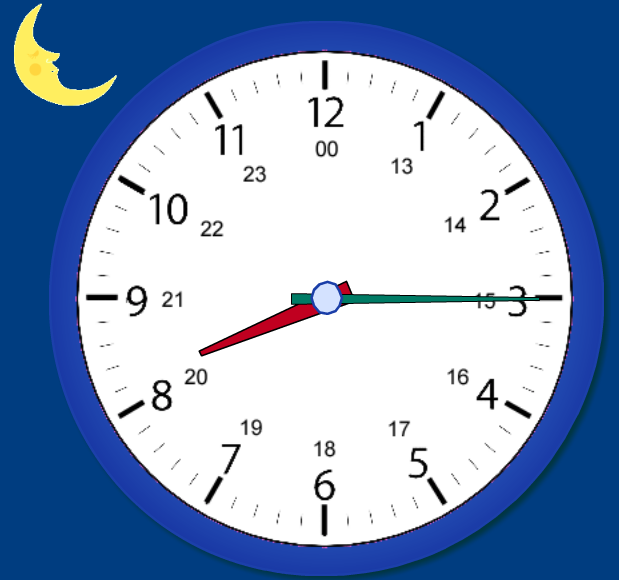 Um Viertel nach acht 
isst sie zu Abend und   
trinkt einen Rotwein.
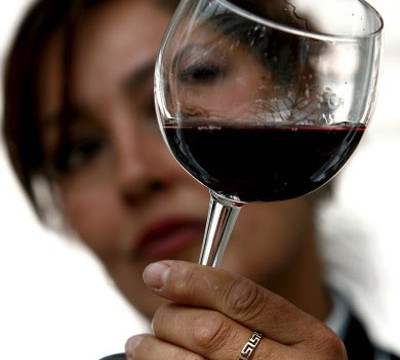 fernsehen
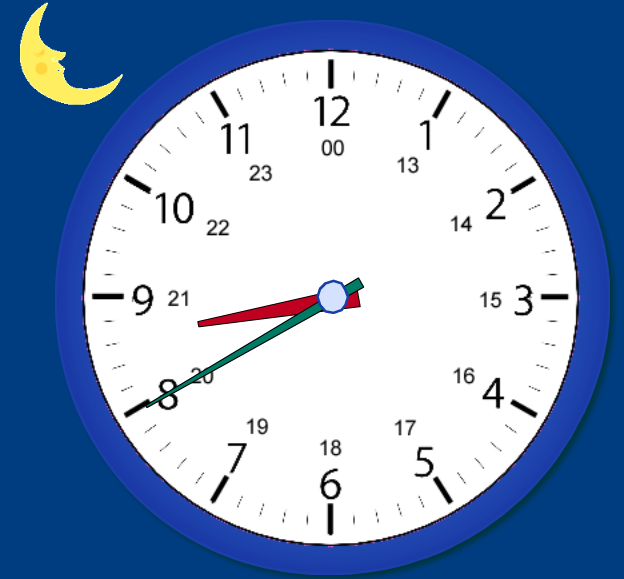 Um zwanzig vor neun sieht sie fern.
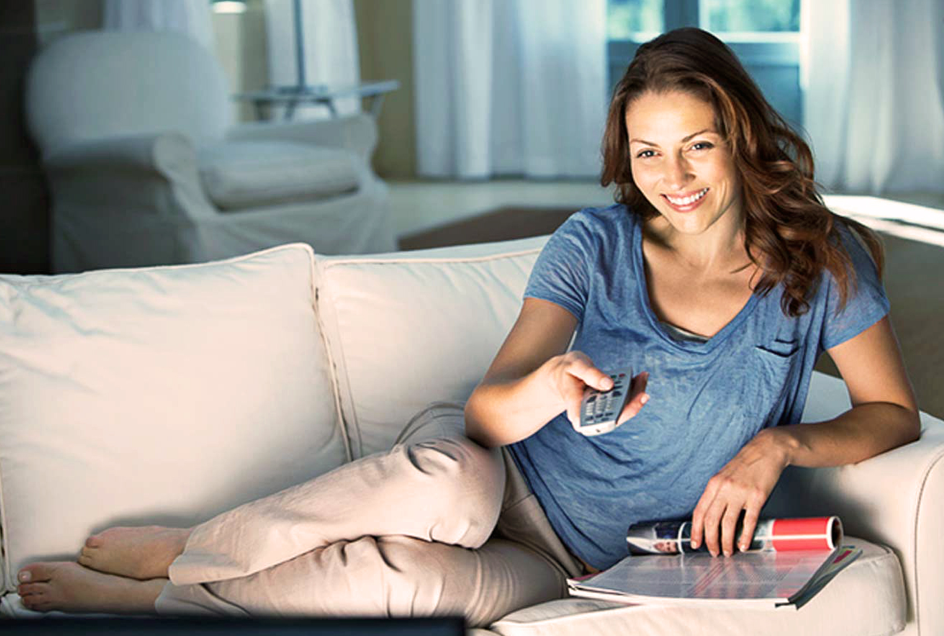 Freunde treffen
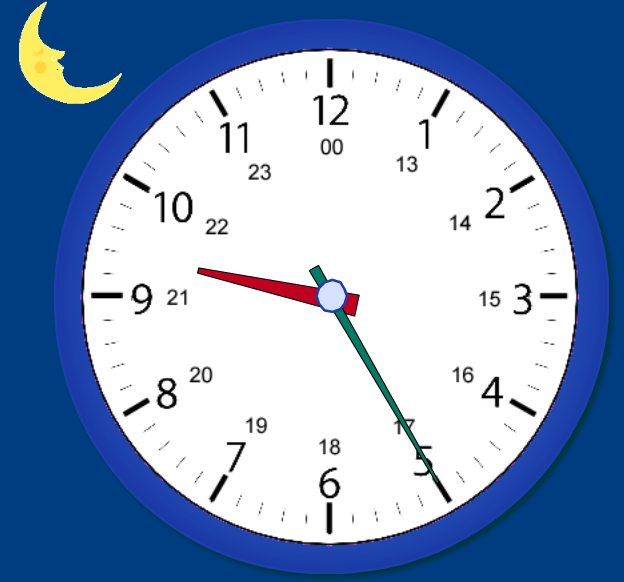 Um fünf vor halb zehn  trifft sie Freunde.
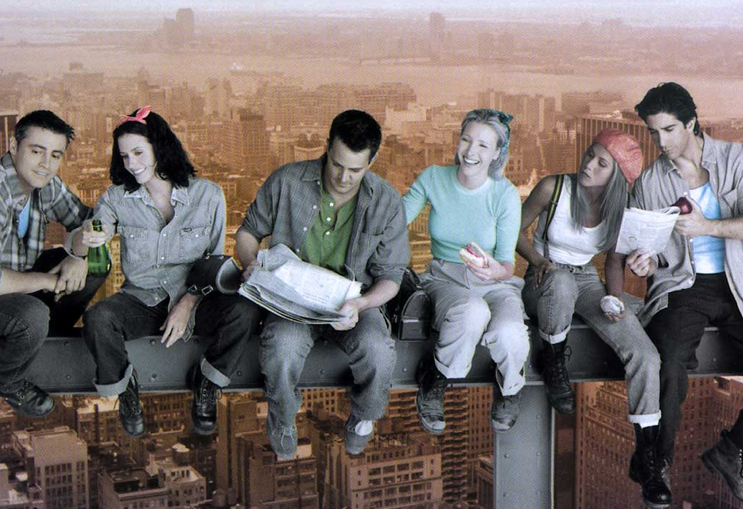 in die Kneipe gehen
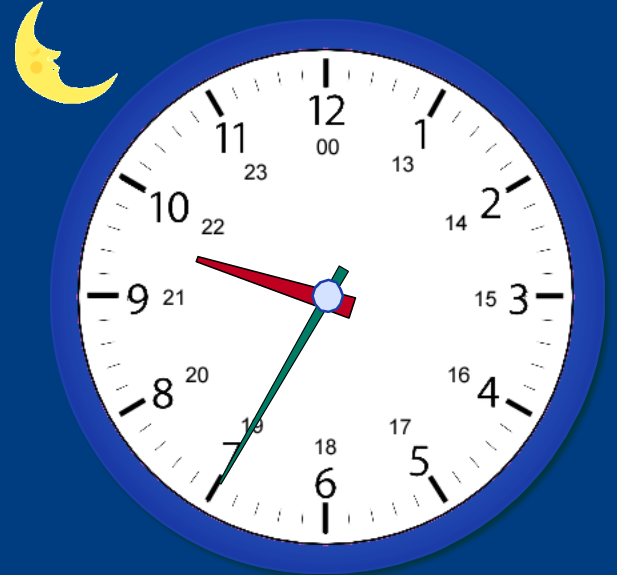 Um fünf nach halb zehn gehen sie in die Kneipe.
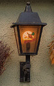 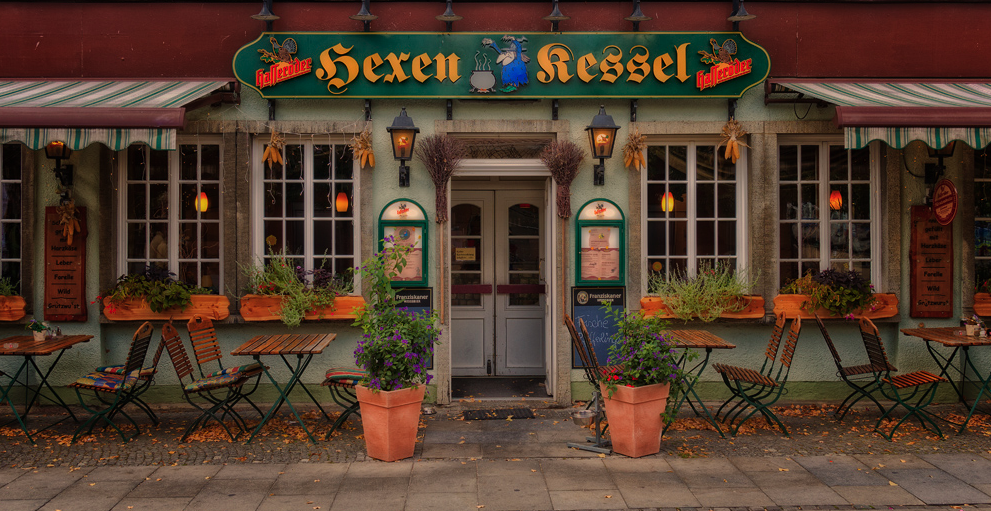 Karaoke singen
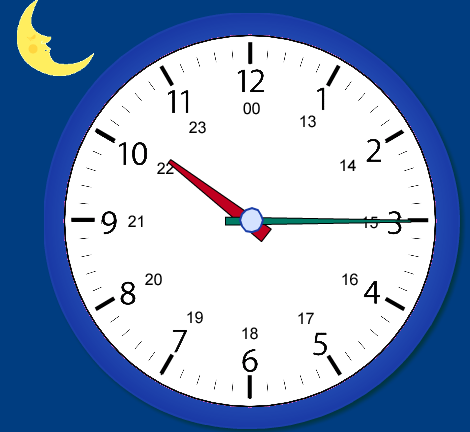 Um Viertel nach zehn singen sie Karaoke.
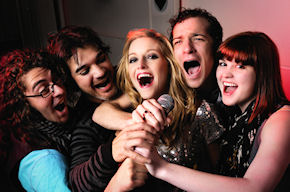 Bollywoodtänze tanzen
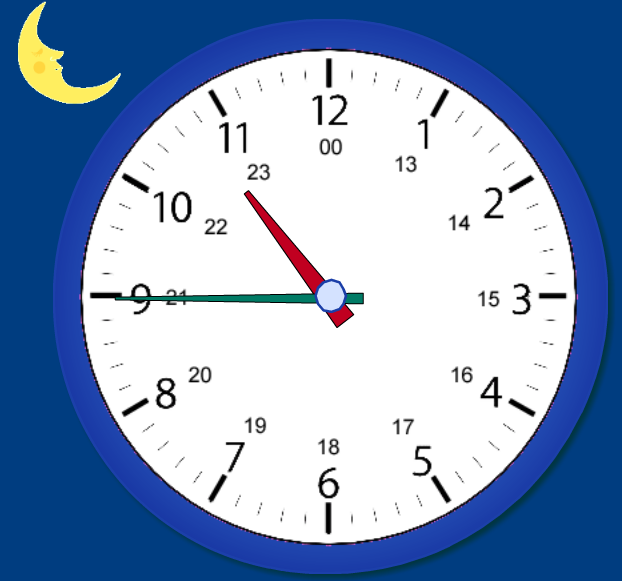 Um Viertel vor elf 
tanzen sie Bollywoodtänze.
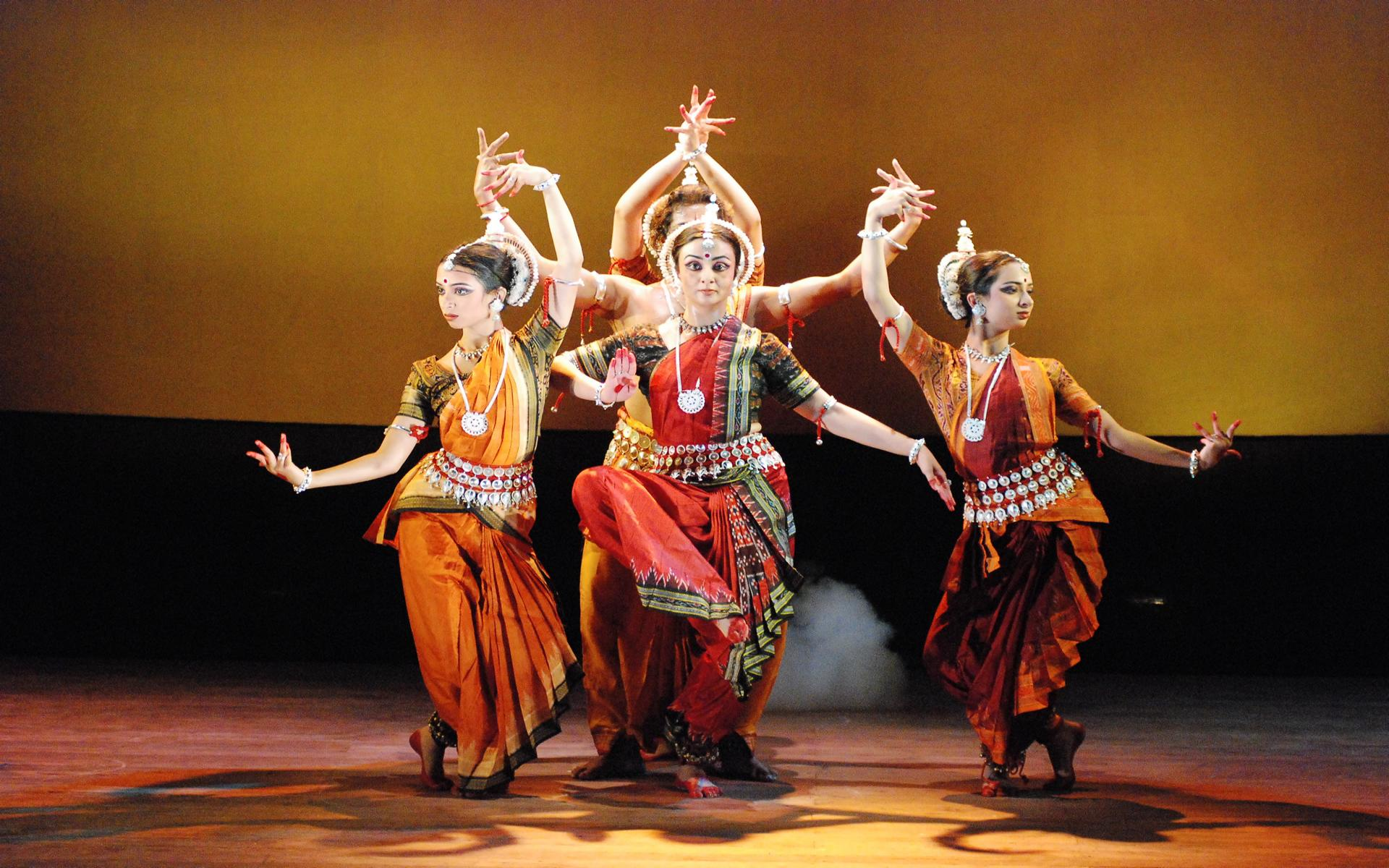 sehr müde sein
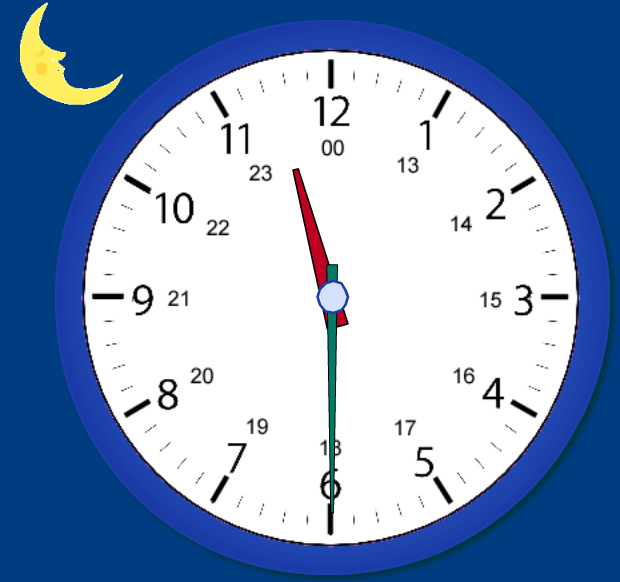 Um halb zwölf 
ist Irene sehr müde.
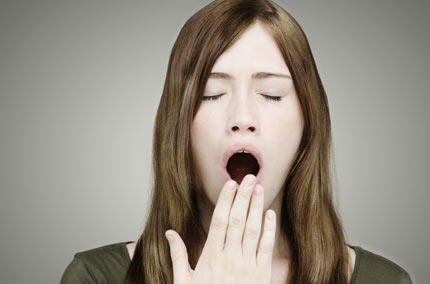 ins Bett gehen
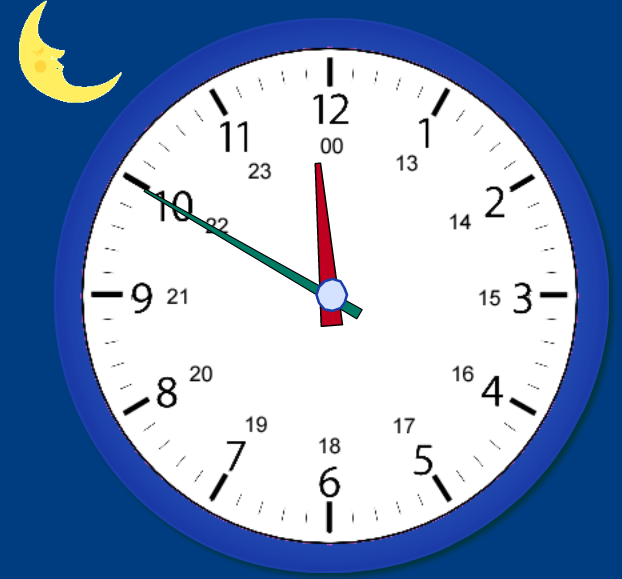 Um zehn vor zwölf geht sie ins Bett.
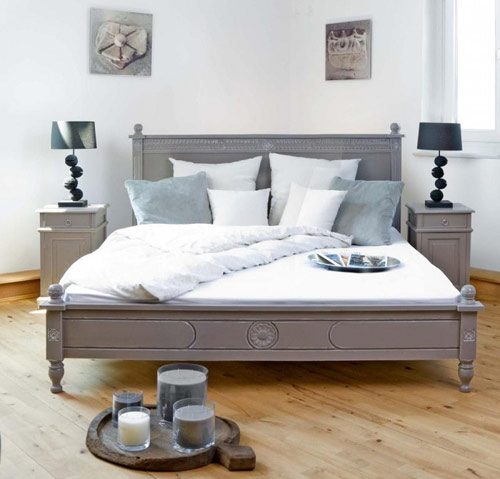 ganz tief schlafen
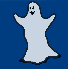 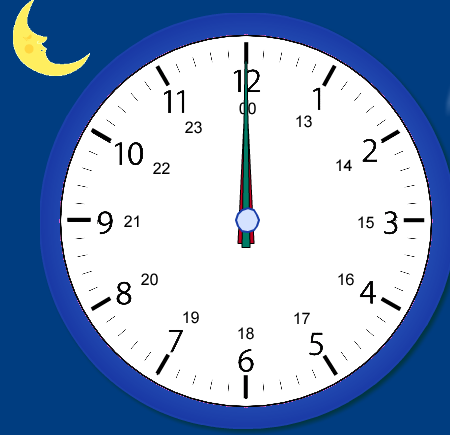 Und um zwölf Uhr nachts 
schläft sie schon ganz tief.
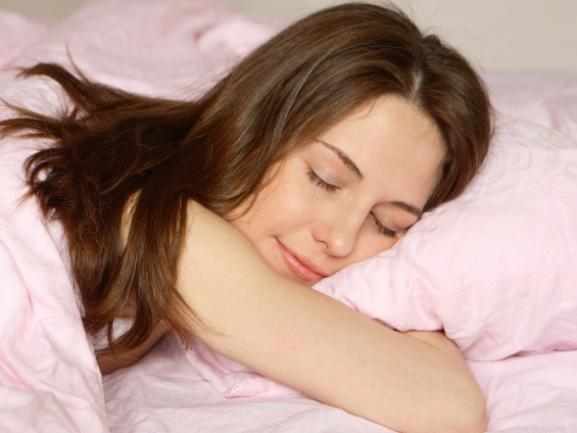 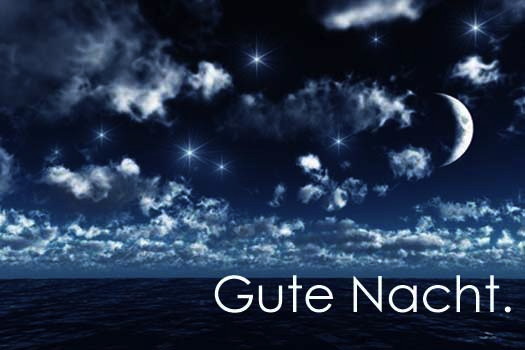